Mountain Meadows 
Restoration Project
2017 Calistoga Sierra Meadows Workshop February, 2017
Jim Wilcox, Project Manager
Plumas Corporation
Website: www.plumascorporation.org
Email: jim@plumascorporation.org
Upper Goodrich Creek-
2 channels- East Fork & West Fork
5,990’ of gully fill (near complete fill)
72 acres of restored meadow function


Greenville Creek-
2 channels- Greenville Creek & Stroing Creek
7,967’ of gully (pond & plug)
181 acres of restored meadow function
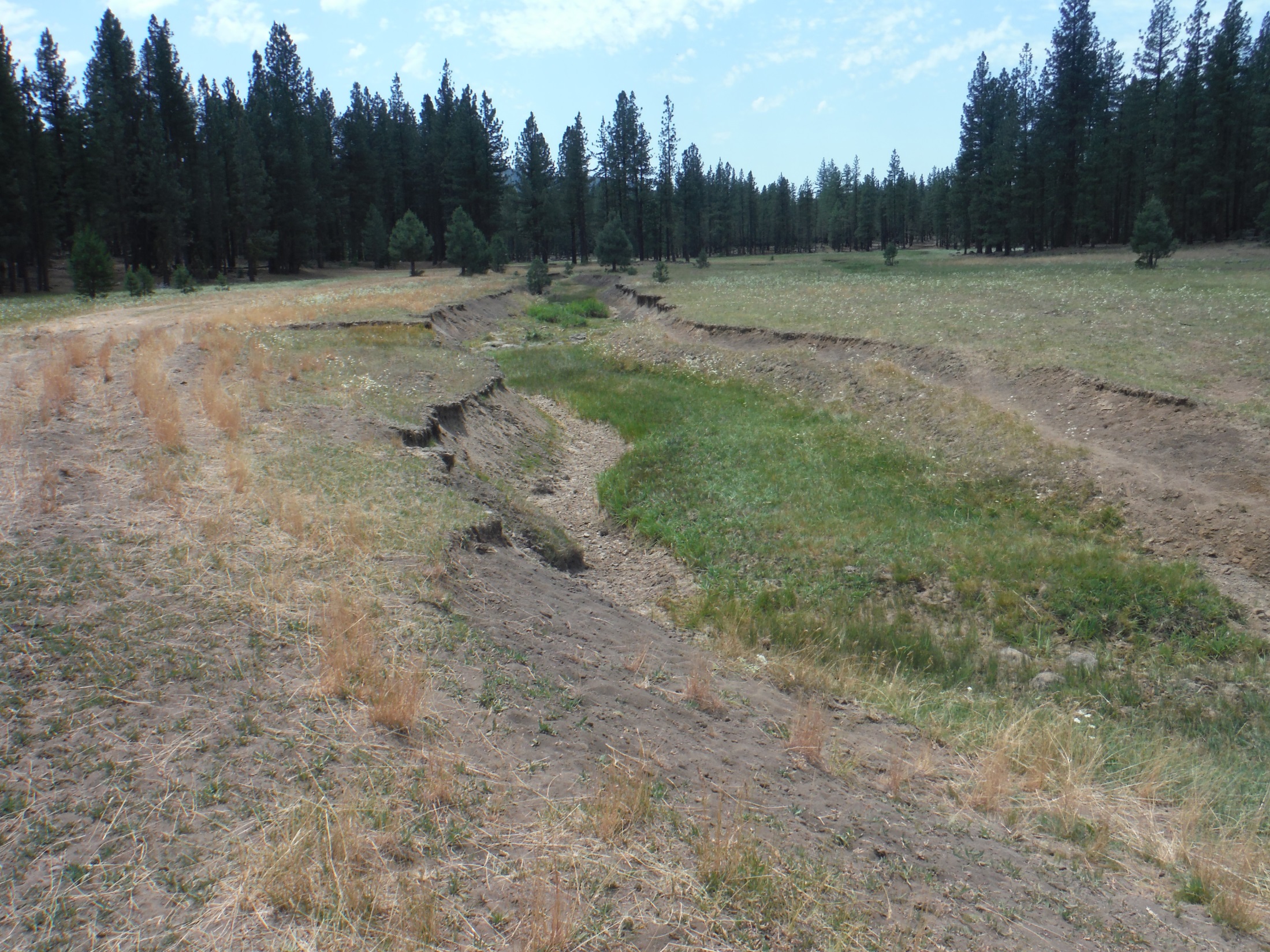 Upper Goodrich @ confluence, pre-project- 7/2015
Upper Goodrich @ confluence, post project- 8/2016
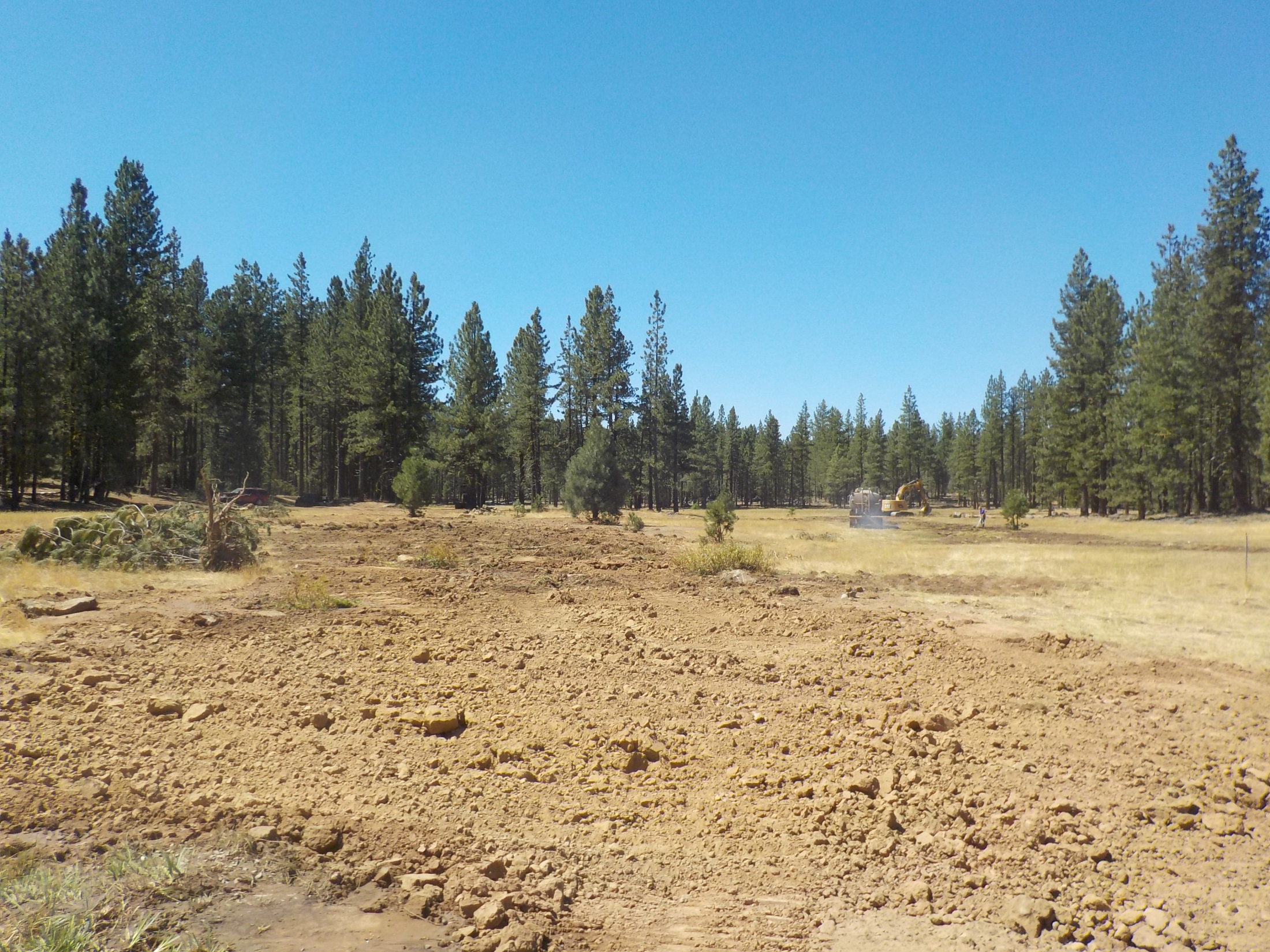 Upper Goodrich @ confluence, post project- 12/2016
Upper Goodrich floodplain function, post project- 12/2016
Greenville Creek Project, Stroing Creek remnant, pre-project- 7/2015
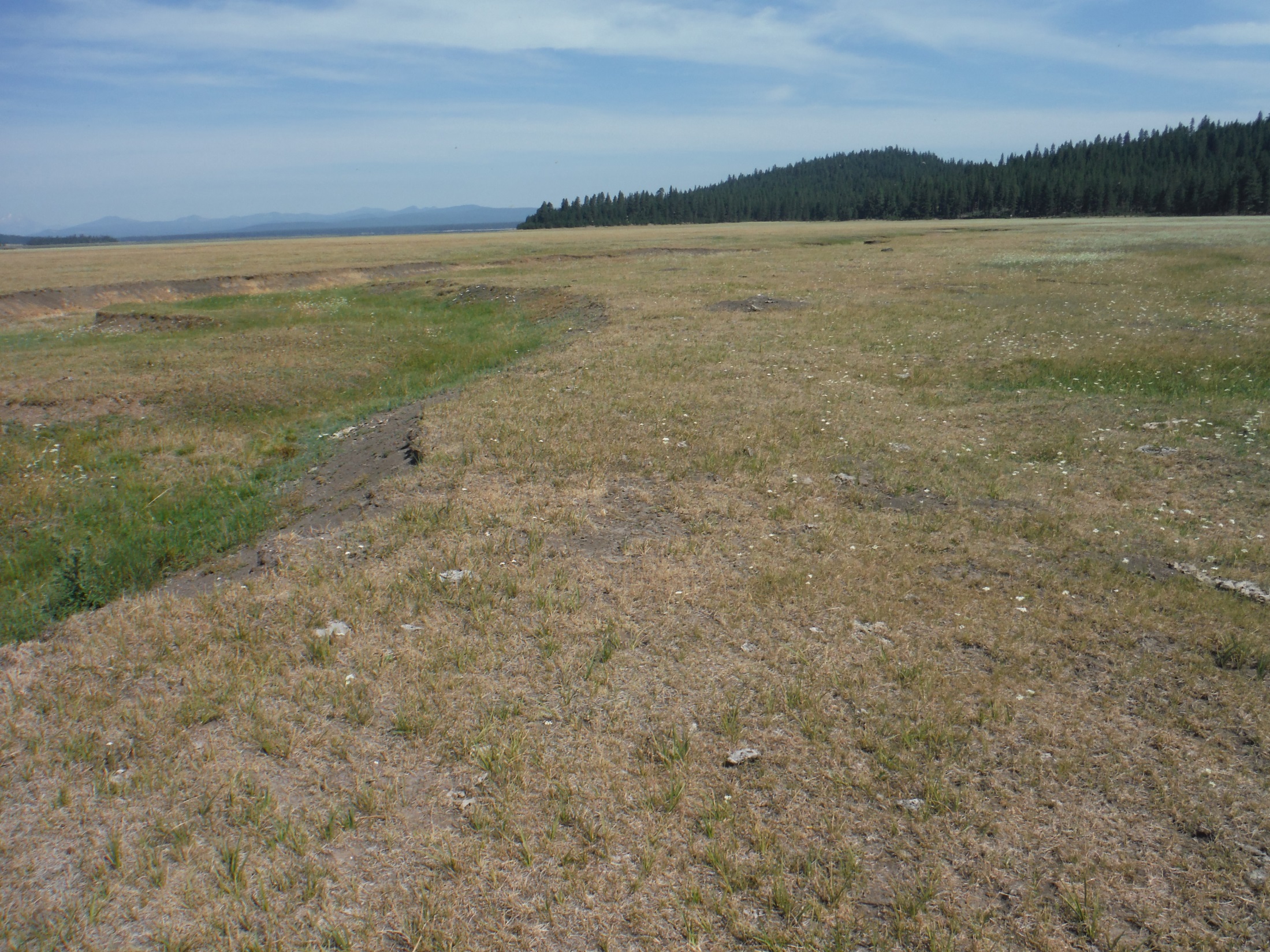 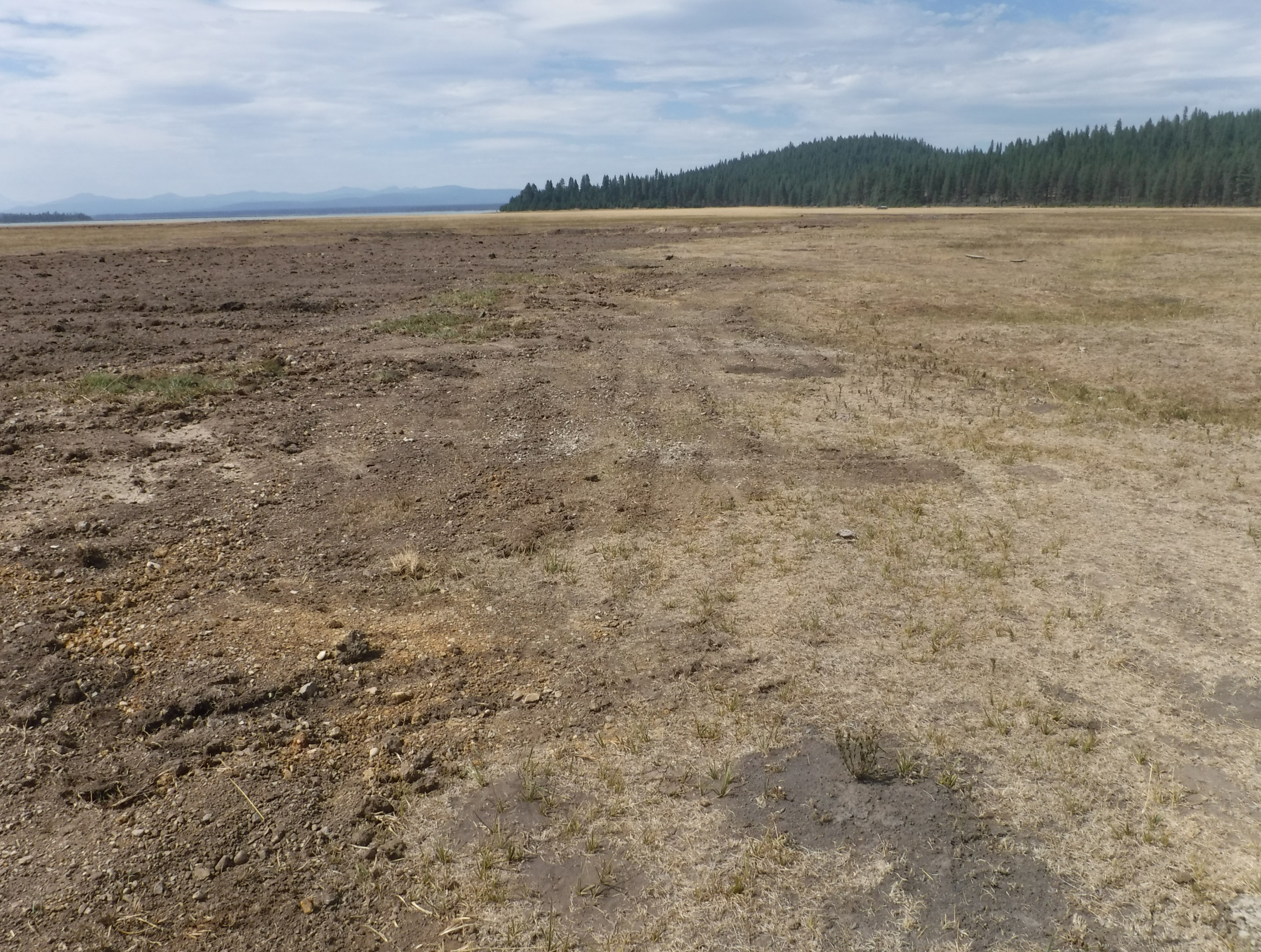 Greenville Creek Project, Stroing Creek remnant, post project- 8/2016
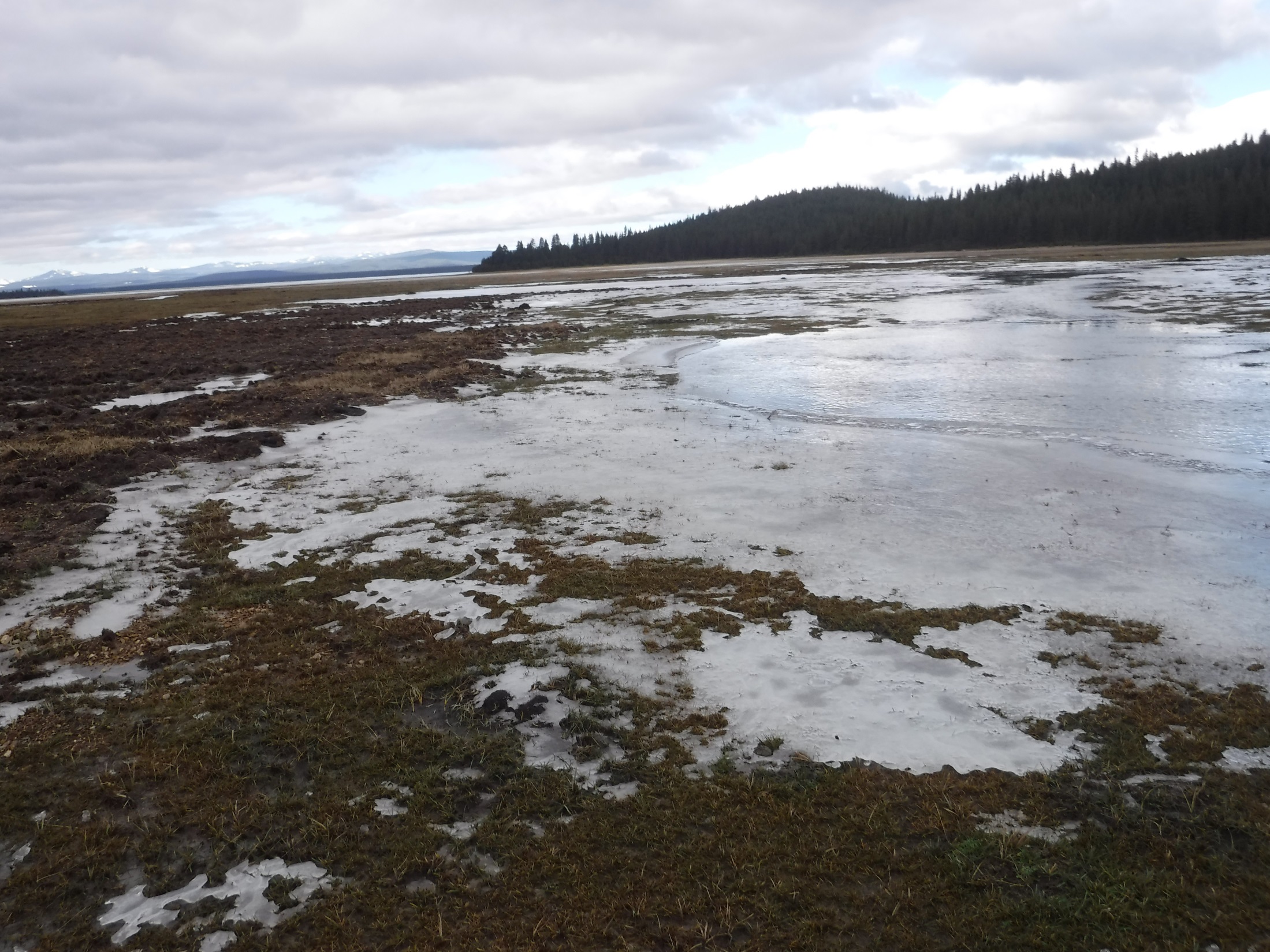 Greenville Creek Project, Stroing Creek remnant, post project- 12/2016
Greenville Creek Project, Greenville Creek, pre-project- 7/2015
Greenville Creek Project, Greenville Creek, post project- 8/2016
Greenville Creek Project, Greenville Creek, post project- 12/2016
Greenville Creek Project typical headcut structure, post project- 12/2016
Greenville Creek Project culvert replacement, post project- 12/2016
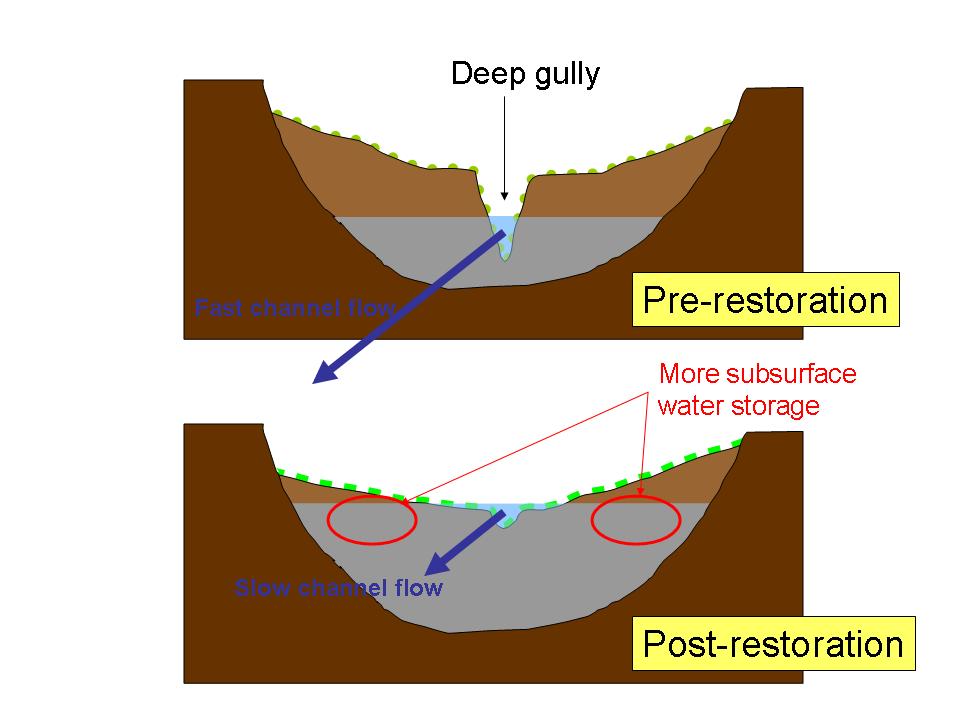 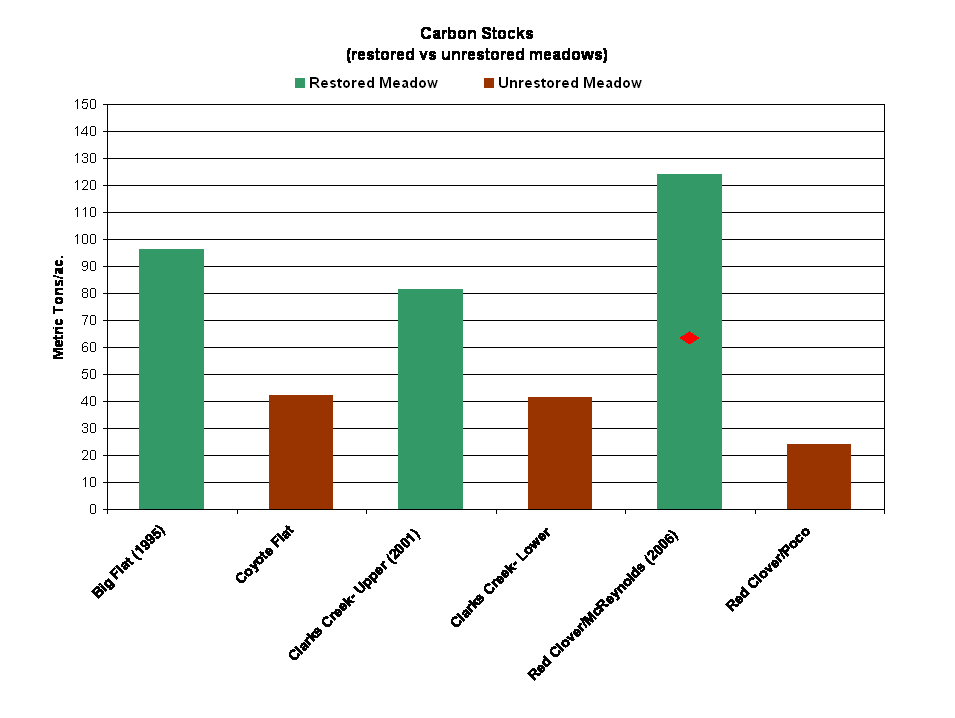 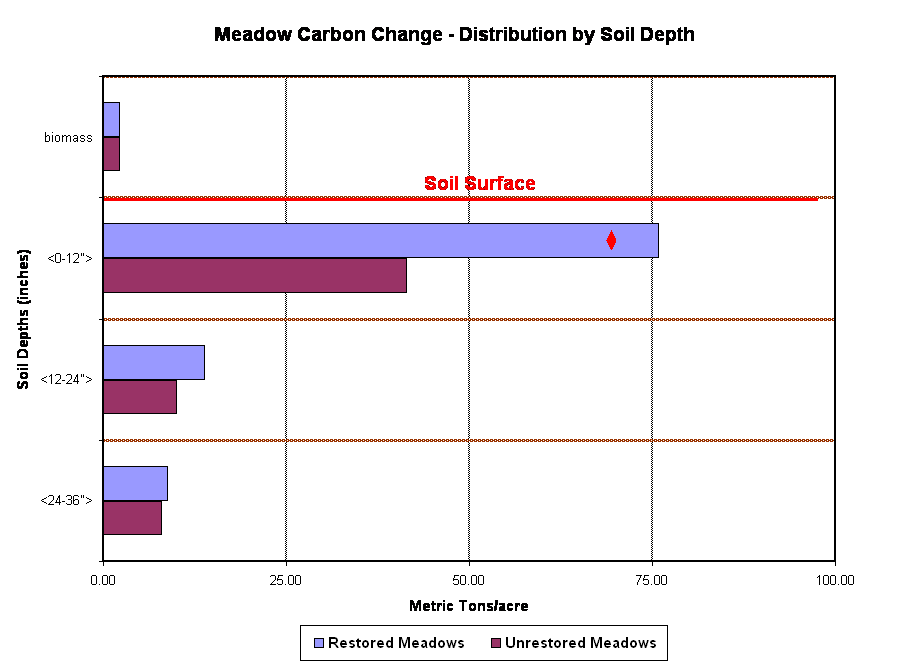 Research Partners Acknowledgement
University of California, Davis
Stanford University
University of Nevada, Desert Research Institute
CSU- San Francisco 
CSU- Sacramento
CSU- Fresno 
California Department of Water Resources
Ca. State Water Resources Control Board
USDA- Plumas National Forest